Looking Forward
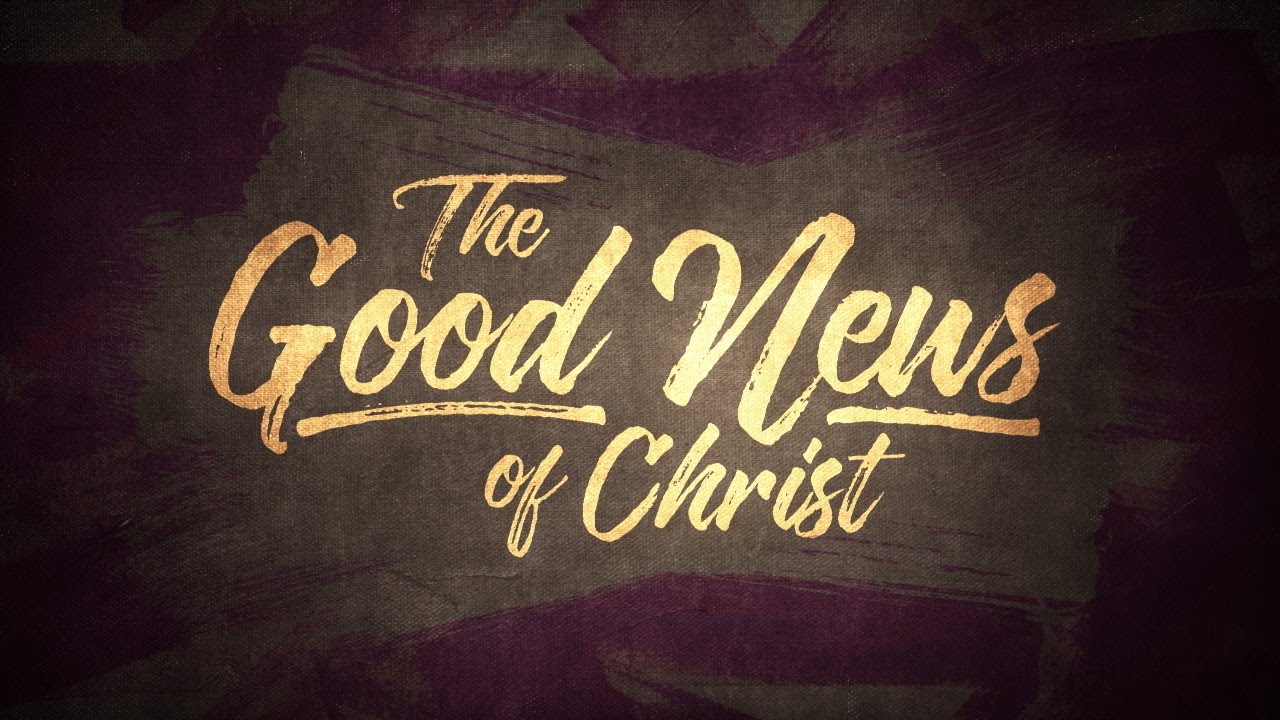 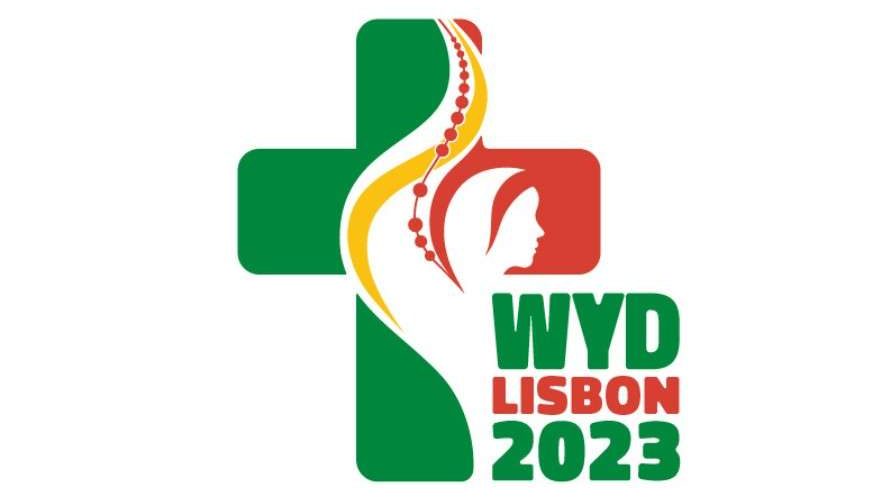 ~ New Year, Good News ~
Monday 10th January 2022
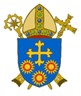 Brentwood Diocese Education Service
We are Looking Forward
~ In the Year of the Family ~
This week’s Gospel reading tells us how people were filled with expectation
 for the Messiah and the Good News he would bring.

We are people of the Good News. 
 
A people of expectation and hope.

A people of understanding for others.

A people of friendship.

A people who know that Christ is with us in the storms of life.
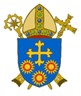 BDES
In Sunday’s Gospel Reading  …
The Synoptic Problem
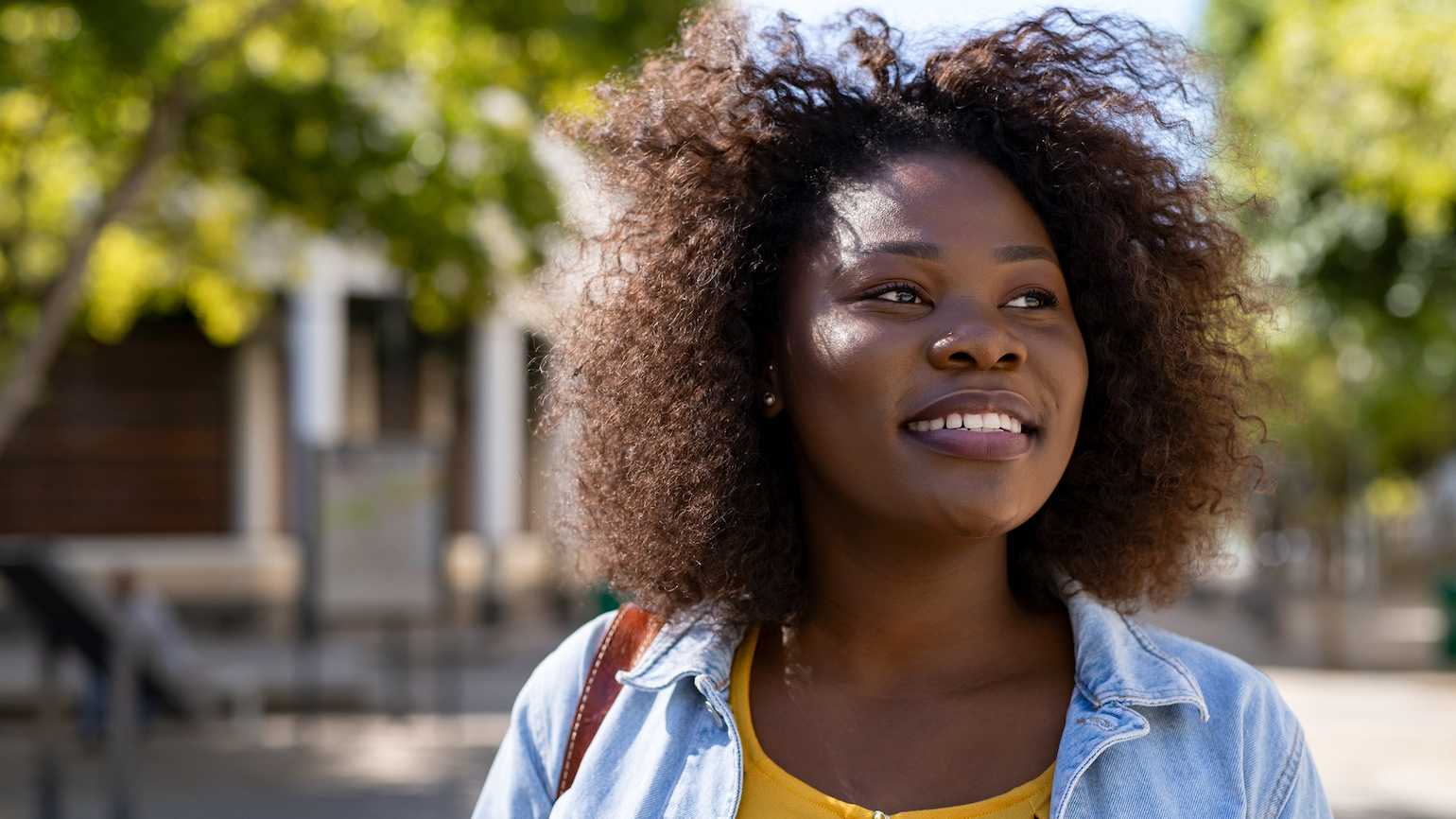 9th January 2022 :  
    
In the Gospel of Luke,                we are told :                                                    

                                         
“The people were filled with expectation.”
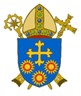 BDES
Reflection
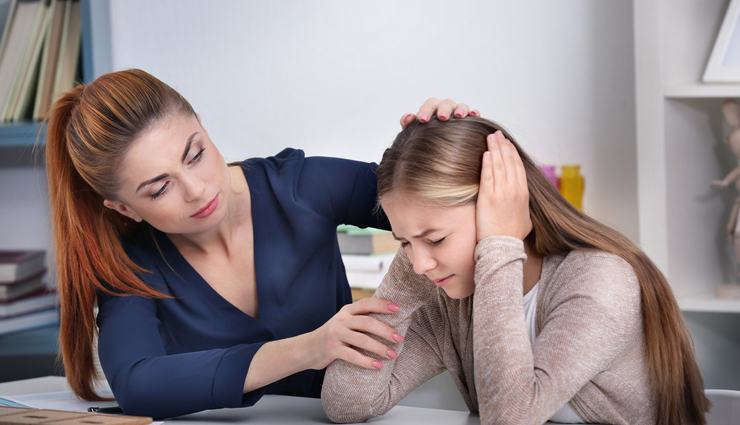 “O divine Master,  grant that I may never seek so much to be to be understood as to understand.” x                                                       – Prayer of St Francis
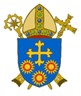 BDES
Preparing for World Youth Day 2023
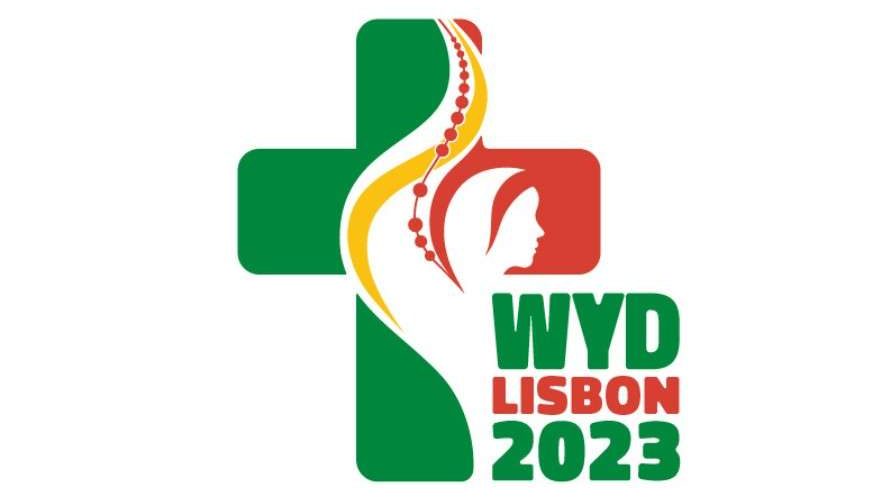 “Jesus reassures us : 
‘I will not leave you alone when storms gather over your life’.” 


- Pope Francis, Youth Sunday Mass 2021
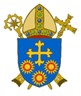 BDES
St. Aelred of Rievaulx
Feast day : 
12th January
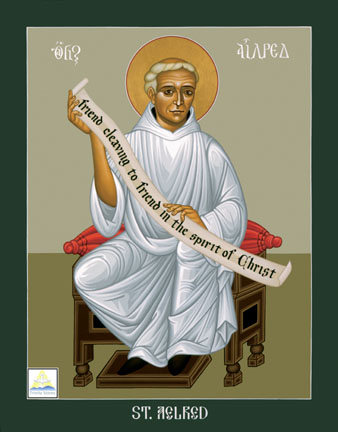 Aelred (1109 – 1167) was born in Hexham and eventually became abbot of the Cistercian abbey of Rievaulx, the imposing ruins of which can still be visited in North Yorkshire.  He is the patron saint of friendship. In one of his many writings, the treatise On Spiritual Friendship, he wrote that “God is friendship … he who lives in friendship, lives in God, and God in him”  - in this he consciously echoes John 4 : 16, where Jesus says “God is love. Whoever lives in love, lives in God, and God in them.” Aelred viewed Christ as the source of spiritual friendship. Today is a good day to celebrate friendship!
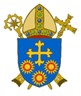 BDES
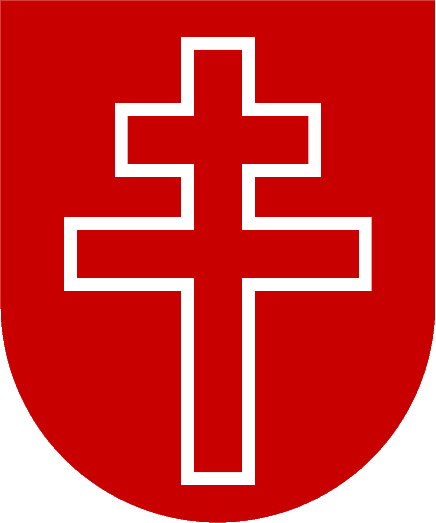 Schools and founders # 9 : 
Canonesses of the Holy Sepulchre
The Canonesses Regular of the Holy Sepulchre (CRHS) were a religious order which dates back to at least 1300. In 1642 they established a convent for English women in Liège and fled the French Revolution to England in 1798 to found a school at the old Tudor palace of New Hall, near Chelmsford.  
New Hall School still retains as its emblem a patriarchal cross.  An old
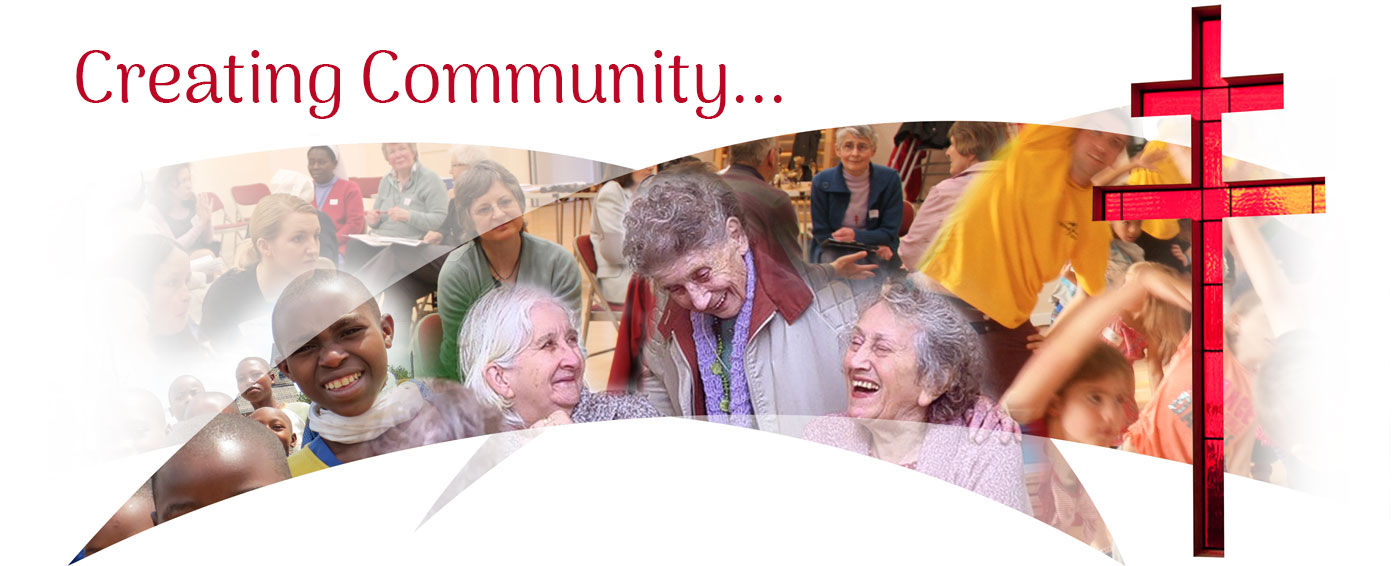 tradition associates the Order of the Holy Sepulchre with the Empress Helena, who discovered the True Cross, and whom Bishop Macarius of Jerusalem xxxxx    invested with the habit of a canoness.
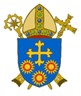 BDES
Looking Forward
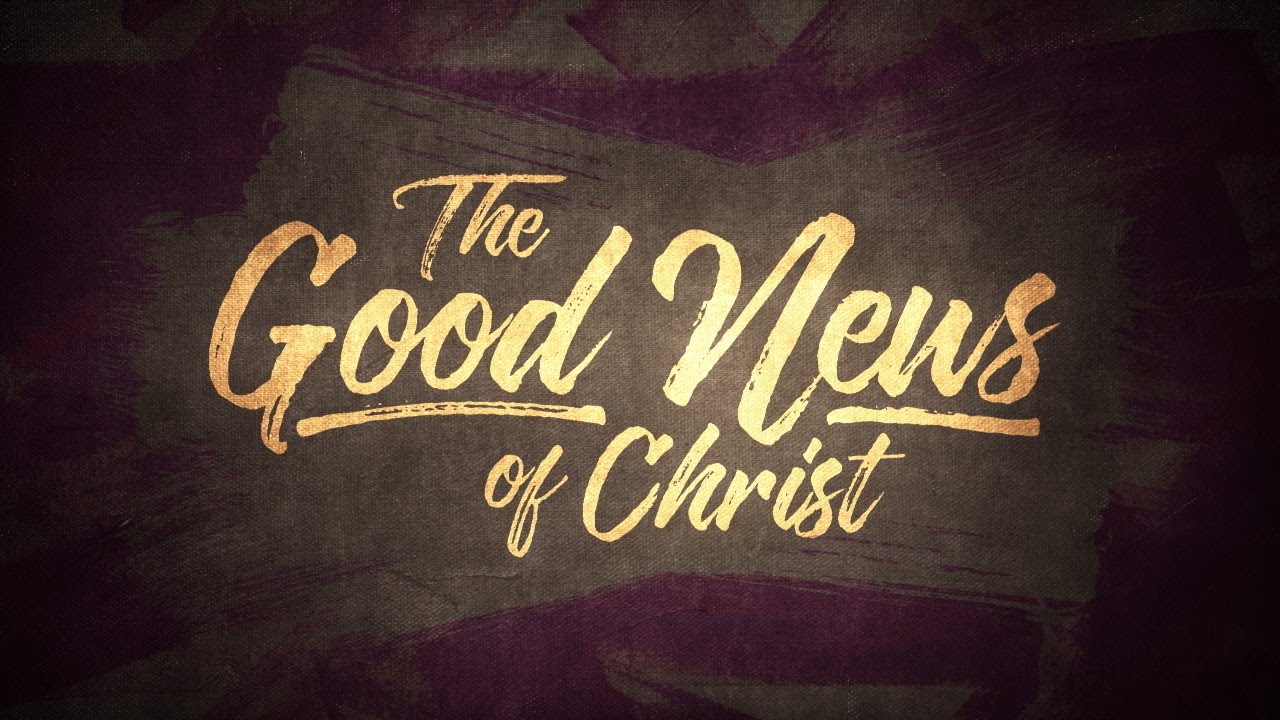 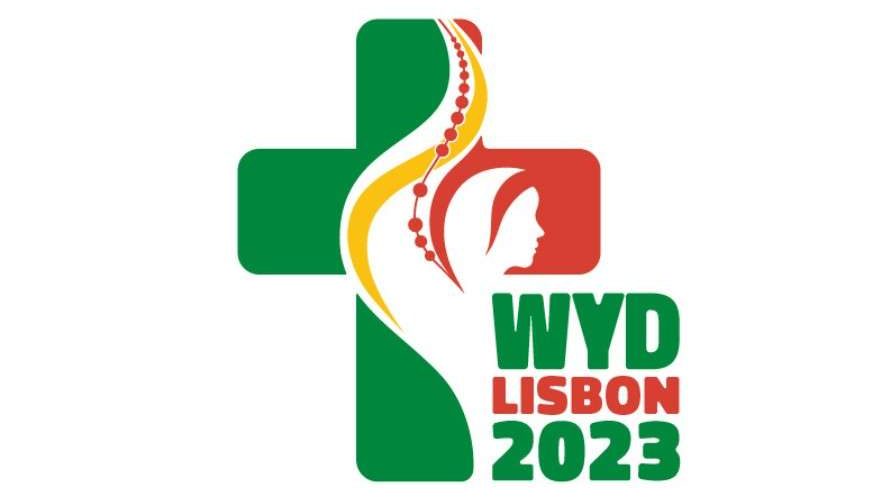 ~ New Year, Good News ~
Monday 10th January 2022
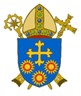 Brentwood Diocese Education Service